DP Language & Literature
Unit 02; Session 05: Shooting an Elephant
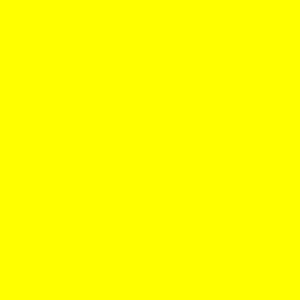 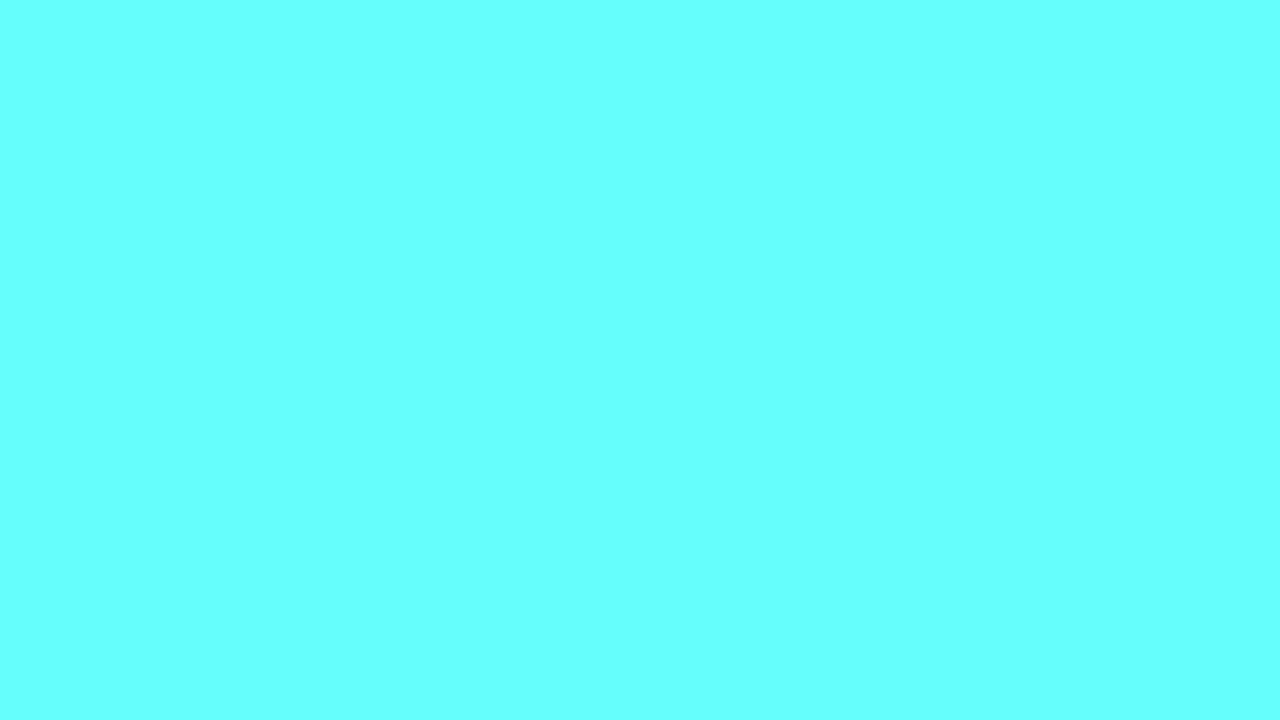 What is ‘truth’?  How can we be certain of things?  How do we express this certainty through language?
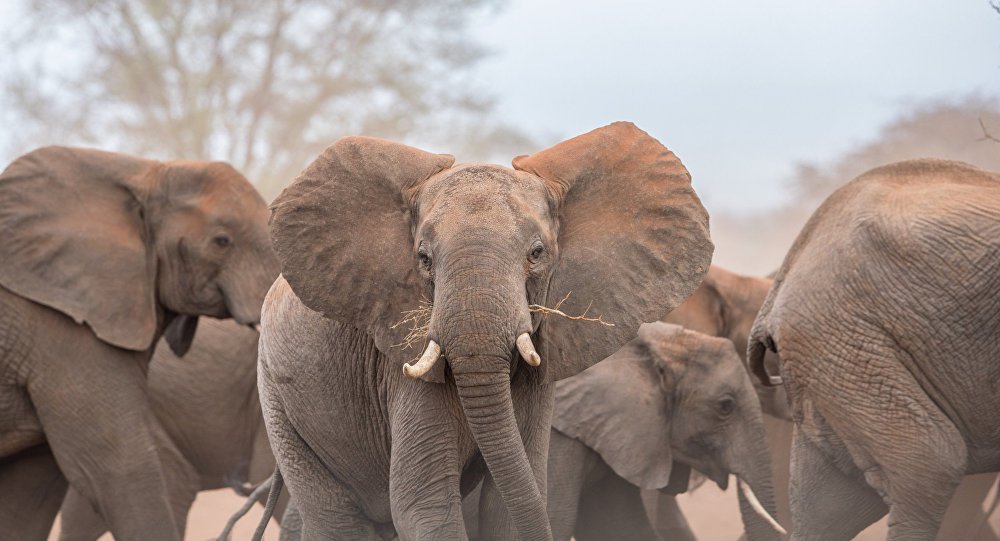 Agenda
Goals: 1 min. 
Review: 5 min. 
Intro Activity: 15 min. 
Key Definitions: 5 min. 
Practice: 5 min. 
Context: 15 min. 
Analysis: 25 min. 
Summary: 15 min. 
What’s the point?: 5 min.
p 3
Goals
Know: modal auxiliary verbs (or modal verbs); modal language
Understand: the different between high and low modality (effect on an audience)
Be able to: identify and analyse a text for modality
p 4
REVIEW
With your group, revise the different key terms (power, public discourse, interpersonal discourse, instrumental, influential) relating to power from last week and think of some examples of each ‘type’ of power. 
Next, recall the different language techniques used by media institutions or individuals when discussing wars.
POWER
p 5
INTRODUCTION ACTIVITY
Draw a horizontal line in your notebook. On one end, write ‘totally unsure’.  On the other, write ‘Totally certain’. Now, indicate where on the line the following things exist for you. Next, complete the follow exercise to ‘warm up’.- Global climate change- Your ability to pass the IBDP with flying colors- That you will become rich and famous in your      lifetime- That aliens exist in outer space- That humans will become a galactic civilization- That WW3 will occur in our lifetimesChoose one of the topics to discuss with a partner, explaining the reason for your  reasoning. Your partner should listen carefully for the type of language you use in your explanation. Is the person using high or low modality?
p 6
KEY DEFINITION
Modal verbs are words that indicate certainty, likelihood, ability, permission, and obligation.
Now read the following explanation and note down the different effect of ‘high modality’ vs. ‘low modality’.
p 7
PRACTICE
Now access the following document. 
Rewrite (or ‘re-speak’) the sentences, from low to high modality.
p 8
CONTEXT
What do you already know about George Orwell?  Burma? British imperialism? Discuss. 
Then, have a read of this Wikipedia entry to get a basic introduction to George Orwell’s famous essay.
p 9
ANALYSIS
Read George Orwell’s Shooting an Elephant (extract). 
Work with a partner to figure out the way in which modal language is being used. 
What does this say about the narrator’s attitude towards shooting the elephant?  
(Entire essay is here.)
p 10
ANALYSIS PART ii
Groups of 4. 
Each member of the group will pick one speech to analyze. 
Analyze the speech using the following criteria: 
Underline all modal verbs. 
In the margins, describe the way in which each modal verb is being used. 
What is the narrator’s attitude, and how is this conveyed through the use of modal verbs?
Discuss how modal verbs are used instrumentally and influentially to both exercise and undermine power. 
Jigsaw discussion.
p 11
SUMMARY
Why is knowing about modality in language important?  
What is the benefit of using highly modal language? Low modality?  
Read the following document and write an answer to these questions in your notebook.
p 12
HOW IS THIS HELPING ME TOWARDS ASSESSMENT(S)?
FOA: For the further oral activity, you are expected to show a strong understand of the effect of language in a text. How about a marketing meeting, where some people are discussing the ad campaign for a certain company’s product: how is modality used to show authority and inspire confidence in the consumers?  The same idea could be applied to other situations as well, such as a meeting for a politician’s speech writing team. 
Paper 1: The close stylistic analysis we conducted in this lesson is good preparation for a paper 1 exam or IOC. As you explore more texts, continue to think about modality and what effect this has on the intended audience. All texts have some degree of modality in them.
p 13